SEMIOLOGIA HEMATOLOGICĂ
Semiologia hematologică cuprinde semiologia:

sângelui, format din elementele figurate şi plasmă, 
măduvei hematogene,
ganglionilor limfatici, 
splinei şi
sistemului vascular.

	Apariţia unei perturbări în unul sau mai multe din aceste componente poate reprezenta:
boală hematologică primară sau 
aceasta aparţine altei boli, care are în tabloul clinic şi modificări hematologice, acestea fiind secundare. 

	Spre exemplu, există:
anemii care sunt boli hematologice primitive şi 
sindroame anemice secundare care apar la bolnavii cu insuficienţă renală cronică sau boli cronice hepatice.
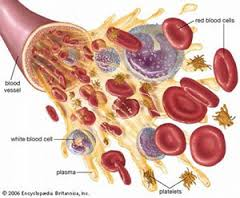 Anamneza
Motivele internării frecvent întâlnite la anamneza pacienţilor cu patologie hematologică pot fi grupate în manifestări generale (nespecifice) şi specifice (care, de regulă, orientează către o afecţiune hematologică).

Manifestările generale întâlnite frecvent în afecţiunile hematologice sunt: 
febra, 
astenia fizică, 
scăderea ponderală, 
cefaleea şi 
manifestările senzoriale.

Febra apare în multe boli hematologice, putând să fie dată:
de un proces neoplazic (hemopatii maligne sau cancer cu metastaze), 
de o infecţie la un bolnav cu rezistenţa scăzută,
de boala de fond care are un mecanism imunologic sau
de o hemoliză acută. 

Uneori se adaugă frisoane în febrele mari (ex. hemoliza acută) sau transpiraţii.
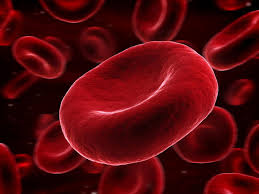 Anamneza
Astenia fizică 
	este relatată frecvent la anamneză, dar trebuie stabilit dacă bolnavul se referă la:
scăderea performanţelor în activitate,
la fatigabilitatea musculară sau 
la dificultatea respiratorie la efort.

	De cele mai multe ori aceste trei aspecte se intrică în anemiile severe, diferenţierea fiind de multe ori dificilă.


 Manifestările motorii musculare 
pot fi date de o suferinţă directă a muşchilor sau de o componentă neurogenă apărută în cadrul bolii (ex. neuropatiile periferice din disproteinemii).
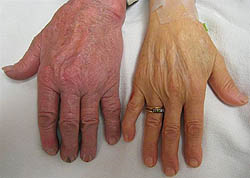 Anamneza
Semne şi simptome specifice

1.	Manifestările cutanate în bolile hematologice cuprind modificări de culoare, pruritul şi leziuni specifice sau nespecifice. 

Paloarea tegumentară este semnul comun al anemiilor, cu nuanţă:
albă în anemiile feriprive, 
gălbuie în hemolitice şi 
gălbuie „ca ceara“ în anemiile megaloblastice. 

	a. În anemiile feriprive 
pielea este uscată, 
părul friabil, iar 
unghiile sunt concave, aspect cunoscut sub numele de koilonichie.
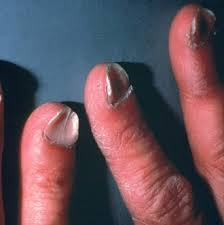 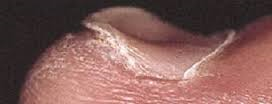 Anamneza
Icterul 
moderat, cu nuanţă galben-pai caracterizează anemiile hemolitice cronice, bolnavul fiind „mai mult palid decât icteric“. 

Cianoza 
apare la bolnavii cu policitemie primară sau secundară şi în met- sau sulfhemoglobinemii. 

Eritrodermia 
se întâlneşte în unele limfoame şi în special în limfomul cutanat cu celule T. 

Culoarea bronzată (ardezică) a pielii
 caracterizează hemocromatozele.
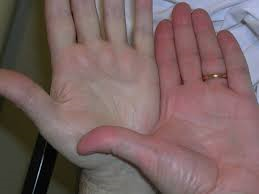 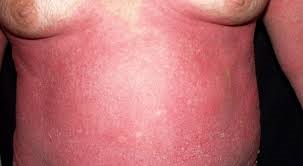 Anamneza
Pruritul
	apare la unii bolnavi cu boală Hodgkin, chiar în absenţa unor leziuni cutanate, 
	iar în policitemia vera este prezent la căldură şi după baie.

Peteşiile 
nereliefate din planul pielii sunt caracteristice purpurei trombocitopenice, în timp ce 
forma reliefată aparţine purpurelor vasculare.

 Echimozele 
spontane sau la locul injecţiilor apar în sindroamele hemoragipare, iar 
Leziunile necrotice 
în unele crioglobulinemii şi coagularea intravasculară diseminată. 

Leziunile infiltrative 
caracterizează leucemiile şi limfoamele. 
Leziunile ulceronecrotice 
din cavitatea bucală se întâlnesc în unele forme de leucemii acute, contribuind la realizarea lor şi procesul infecţios supraadăugat. 
Ulcerele de gambă 
apar în unele anemii hemolitice congenitale, în special în siclemie.
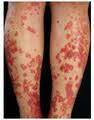 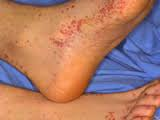 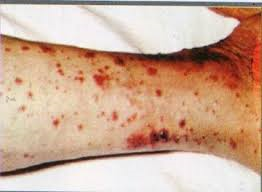 Anamneza
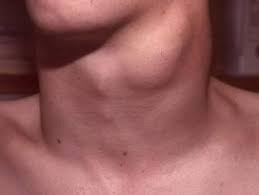 2. Adenopatiile
Adenopatiile superficiale sau profunde 
caracterizează multe
limfoproliferări maligne, dar reprezintă şi
metastaze ganglionare ale cancerelor sau 
reacţii inflamatorii care se însoţesc de modificări hematologice. 

Adenopatiile mediastinale 
	pot da fenomene compresive pe diverse organe (vezi sindromul mediastinal). 

3. Determinările  pleuropulmonare
	 aparute in hemopatiile maligne justifică 
 dispneea, 
 tusea, 
 hemoptiziile sau 
 durerile toracice.
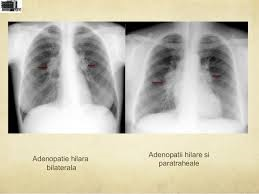 Anamneza
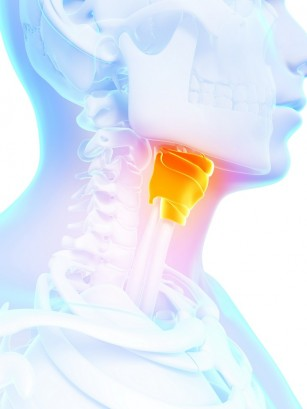 4. Manifestările cardiovasculare
	Anemiile pot precipita apariţia 
 crizelor dureroase coronariene sau 
 insuficienţa cardiacă la pacienţii în vârstă, 

	iar hemoragiile mari determină: 
 scăderea tensiunii arteriale, până la aspectul de 
 şoc. 

5. Manifestările digestive 
din anemia pernicioasă (Biermer) sunt complexe, 
iar în anemia feriprivă apare uneori o disfagie caracteristică. 

a. Sângerările digestive 
mici şi repetate (oculte) sau 
cele mari, evidenţiate prin hematemeză, melenă sau hematochezie apar în diverse boli hematologice, ca şi 

b. tulburările de tranzit intestinal sau 
c. durerile abdominale.
Anamneza
6. Afectarea renală se manifestă 
prin hematurie şi proteinurie, produse prin leziuni glomerulare, vasculare sau prin invazie neoplazică. 
	Foarte multe boli hematologice determină leziuni renale, amintind numai leucemiile, gamapatiile monoclonale din proliferările plasmocitare şi anemiile hemolitice autoimune. 

7.  Manifestări genitale 
apar în unele hemopatii maligne (ex. impotenţa, amenoreea), iar
 la femeie sunt frecvente sângerările intermestruale şi menoragiile în sindroamele hemoragipare.
Anamneza
8. Manifestarile neurologice
a. Paresteziile 
	rezultă din neuropatiile periferice care apar în 
hemopatiile maligne şi 
anemia pernicioasă sau 
sunt secundare terapiei citostatice. 

b. Stările confuzionale sau afectarea stării de conştienţă 	
	apar ca urmare a leziunilor de la nivelul sistemului nervos central din
hemopatiile maligne, 
sindroamele hemoragipare sau din
hipervâscozitatea sanghină din paraproteinemii (mielomul multiplu, macroglobulinemia Waldenström).
Anamneza
Antecedentele heredocolaterale
Istoricul familial poate avea o mare importanţă în diagnosticul bolilor hematologice. În cazul anemiilor hemolitice, medicul va pune întrebări referitoare la existenţa icterului, anemiei sau litiazei biliare printre rudele bolnavului.
La pacienţii cu tulburări ale hemostazei sau tromboze venoase, o atenţie deosebită trebuie acordată manifestărilor hemoragipare sau trombozelor venoase profunde întâlnite la alţi membri ai familiei.
În cazul suspiciunii unei afecţiuni hematologice moştenite cu transmitere recesivă, ca de exemplu anemia hemolitică prin deficit de proteinkinază, părinţii pacientului pot să nu prezinte semnele bolii, în schimb manifestările clinice specifice pot să apară la fraţii pacientului. De asemenea, la pacienţii vârstnici este important să aflăm dacă au avut fraţi sau surori care au murit în copilărie.
La pacienţii cu afecţiuni moştenite cu transmitere dominantă, ca de exemplu sferocitoza, ne putem aştepta ca unul dintre părinţi sau fraţi să prezinte stigmatele bolii.
Când suspectăm o afecţiune ereditară cu transmitere sex-linkată (hemofilia), este necesar să insistăm asupra existenţei simptomelor acestei boli la bunicii şi unchii mamei sau la nepoţii şi fraţii tatălui.
Bazele etnice sunt importante ori de câte ori ne gândim la o talasemie, siclemie, deficit de glucozo-6-fosfat-dehidrogenaza şi alte boli, care se întâlnesc mai frecvent în anumite zone geografice.
Anamneza
Antecedentele personale patologice
Patologia sistemică şi organică care se însoţeşte frecvent de manifestări hematologice este reprezentată de boli infecţioase, inflamatorii cronice, colagenoze, boli respiratorii, cardiovasculare, hepatice, renale şi endocrine, alcoolismul cronic, problemele nutriţionale şi folosirea cronică a unor medicamente pentru această patologie organică. 
De exemplu, un sindrom anemic asociat cu adenopatie poate fi tabloul unei boli hematologice primare, dar poate fi întâlnit şi în tuberculoza pulmonară sau colagenoze. 
Prezenţa precursorilor hematologici în sângele periferic poate fi semn de boală mieloidă (leucemie granulocitară cronică), dar pot fi întâlniţi şi la pacienţii cu cancer visceral cu metastaze osoase.
Prezenţa eritroblastozei periferice indică un mielom multiplu sau o hipoxemie cronică dintr-o insuficienţă cardiacă congestivă.
Anamneza
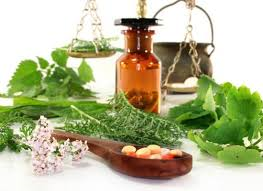 Condiţiile de viaţă şi muncă sunt importante deoarece mulţi pacienţi sunt expuşi la substanţe chimice sau radiaţii ionizante din mediu, unele dintre ele având potenţial crescut de a induce tulburări hematologice. 
Atunci când se suspectează prezenţa unei substanţe chimice sau iradieri la locul de muncă se vor revizui toate procesele tehnologice la care muncitorul este expus permanent sau în mod accidental (benzen, amoniac şi radiaţii ionizante).
Nutriţia pacientului trebuie cercetată, caci unele alimente, cum ar fi fasolea fava (Vicia fava), poate genera hemoliză la persoanele cu deficit de glucozo-6-fosfat-dehidrogenază, afecţiune X-linkată, care apare la negrii şi locuitorii din bazinul mediteraneean. 
Deficitul nutriţional poate fi implicat în producerea unor anemii, de exemplu deficitul de fier poate produce anemie feriprivă, deficitul de vitamina B12 la vegetarieni, conduce la anemie Biermer, iar consumul de peşte crud infestat cu Botryocephal induce o anemie parabiermeriană. 
Copiii alăptaţi la sân timp îndelungat, care nu primesc suplimente cu fier, pot dezvolta o anemie feriprivă.
Anamneza
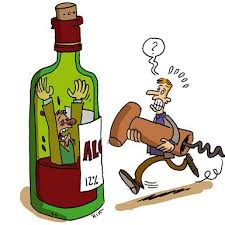 Noxele din mediu trebuie de asemenea descoperite, deoarece
alcoolismul cronic poate genera anemie megaloblastică, iar 
fumatul conduce la cianoză prin hipoxemie cronică la pacienţii cu bronşită cronică obstructivă.
 Medicamentele, autoadministrate sau prescrise de medic, pot induce sau agrava diverse boli hematologice. 
De aceea, este esenţial să facem o anamneză farmacologică atentă fiecărui bolnav care prezintă manifestări hematologice, interesându-ne atât de beneficiile, cât şi de reacţiile adverse ale acestor medicamente, deoarece folosirea lor zilnică face parte din viaţa bolnavului. 
Astfel, în cazul unui sindrom anemic, va trebui să insistăm asupra grupelor de medicamente capabile
să genereze manifestări digestive (aspirina, antiinflamatoarele steroidiene sau nesteroidiene),
să inhibe eritropoieza (cloramfenicol, citostatice, fenitoina), 
să genereze megaloblastoză (hidrazida, biseptolul, metotrexatul), 
să producă hemoliză imună (penicilina, sulfamidele, nitrofurantoin, acid nalidixic) sau 
hemoliză non-imună (aspirină, primaquină, sulfamide, fenacetină şi derivaţi de vitamina K).
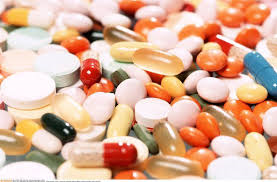 Explorarea paraclinică
1. Sângele periferic se compune din plasmă şi elementele figurate celulare. 

a. Eritrocitele normale au o serie de constante care fluctuează în limite strânse, cele mai importante fiind:
cantitatea de hemoglobină în g / 100 ml sânge 
numărul hematiilor pe mmc şi
hematocritul.

 
Pornind de la aceste trei date de bază se pot calcula constantele eritrocitare:
volumul eritrocitar mediu (VEM), 
hemoglobina eritrocitară medie (HEM) şi 
concentraţia medie de hemoglobină eritrocitară (CHEM),
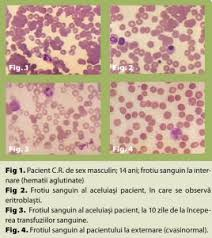 Explorarea paraclinică
VEM= Ht(%) / Nr. Hematii (primele 2 cifre)X10
HEM = Hb(g%) / Nr hematii X10
CHEM = Hb (g%) /Ht (%)X100

Hb			13-17g%		12-15 g%
Nr. Hem		4,5-5,9 mil/mmc		4,1-5,1mil/mmc
Ht (%)		42-50			36-45
Reticulocite		1,1-2%			0,8-1,6%
VEM	(fentolitru/hem)	80-96			
HEM	(pg/hematie)	28-32
CHEM(g/dl)		32-36
Explorarea paraclinică
Determinarea numărului de reticulocite în sângele periferic are o valoare semiologică deosebită, reflectând eficienţa activităţii hematoformatoare a măduvei. 
Creşterile au valoare diagnostică în anemiile hemolitice şi prognostică în timpul tratamentului anemiilor aregenerative, iar
 scăderea traduce o insuficienţă a măduvei osoase în producţia de eritrocite. 

Abaterile de la morfologia eritrocitară normală pot îmbrăca patru aspecte:
variaţii de mărime,
de formă, 
de culoare şi 
prezenţa unor incluzii eritrocitare. 
Aceste aspecte sunt evidenţiate pe frotiul sanghin, fiecare boală având particularităţile ei.
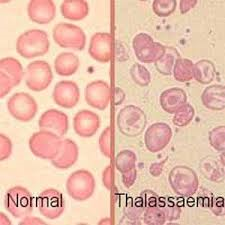 Explorarea paraclinică
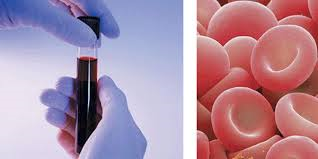 Variaţiile patologice ale  seriei roşii:

Scăderea numărului de hematii şi a hemoglobinei caracterizează sindroamele anemice, în timp ce creşterea face parte din 

policitemii, care la rândul lor pot să fie primitive sau secundare. 
Forma primitivă este numită policitemia vera şi aparţine sindroamelor mieloproliferative. 

Formele secundare, numite şi eritrocitoze, apar la 
locuitorii din zonele montane cu altitudini mari, 
la bolnavii cu hipoventilaţie alveolară prin stimulare medulară hipoxică, 
după unele medicamente sau prin 
creşterea producţiei de eritropoietină (unele tumori renale, uterine, cerebrale, hepatice sau endocrine).
Explorarea paraclinică
b. Leucocitele sunt:

în mod normal între 4000-10.000/mmc,
fiind repartizate procentual şi în valoare absolută astfel:
polinucleare neutrofile 60-70% (4000-5000/mmc),
eozinofile 2-3% (200-250/mmc), 
bazofile 0,5-1% (5-10 mmc), 
limfocite 25% (1500-2500/mmc), 
monocite 5% (300-500/mmc).

 Leucocitele se studiază curent pe frotiuri fixate şi colorate cu metoda May-Grünwald-Giemsa.
Explorarea paraclinică
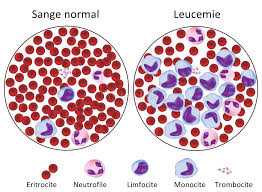 Variaţiile patologice ale seriei albe.

B1. Neutrofilia reprezintă creşterea numărului de neutrofile peste limita superioară a normalului. 

Un prim grup de cauze în care se produce o creştere necontrolată a numărului sunt sindroamele mieloproliferative, care au origine neoplazică. 

Cea mai frecventă cauză a neutrofiliei o reprezintă infecţiile acute, localizate sau generalizate, cu: 
bacterii sau fungi,
spirochete, 
paraziţi şi 
rickettsii.
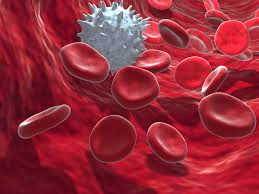 Explorarea paraclinică
Stările inflamatorii acute care pot produce o neutrofilie sunt multiple, menţionând: 
infarctele, intervenţiile chirurgicale, arsurile, 
reacţiile alergice, 
guta şi unele
boli inflamatorii cronice cu mecanisme imune (vasculite, colagenoze). 

Creşteri ale numărului de neutrofile se observă după 
hemoragiile sau 
hemolizele acute şi uneori în unele 
intoxicaţii (ex. benzen, etilenglicol).

Reacţii neutrofilice apar în unele cancere, în special 
gastrice, 
bronşice, 
pancreatice sau ale 
sistemului nervos.
Explorarea paraclinică
B2. Neutropenia este 
	scăderea numărului de neutrofile sub 1500/mmc, pericolul iminent al infecţiilor apărând la valori mai mici de 1000/mmc. 
	
	Se cunosc două mecanisme de producere a neutropeniei şi anume unul 
	central (medular) şi altul 
	periferic (sanghin).
Explorarea paraclinică
Mecanismul central intervine prin producţia scăzută de neutrofile, care poate fi datorată: 
invadării medulare cu celule străine (ex. leucemiile acute); 
distrugerii medulare prin iradiere sau medicamente citostatice (aplazia medulară); 
granulocitopoiezei ineficiente ca urmare a lipsei vitaminei B12 şi acidului folic (anemiile megaloblastice). 

Distrugerea în periferie se produce prin: 
1. anticorpi (neutropenii autoimune) sau hipersplenism hematologic; 
2. trecerea exagerată în ţesuturi întâlnită în infecţiile sau inflamaţiile severe.
Explorarea paraclinică
B3. Eozinofilia reprezintă creşterea numărului de eozinofile peste 700/mmc, care evoluează paralel cu majorarea procentului lor la nivel medular. 

Principalele cauze (cele mai frecvente) ale eozinofiliei sunt:
bolile alergice (ex. urticaria, astmul bronşic) şi 
parazitozele, în special cele cu invadare tisulară (ex. trichinoza). 
hemopatiile maligne evoluează cu eozinofilie, reprezentative fiind sindroamele mieloproliferative, boala Hodgkin, leucemia cu eozinofile şi limfadenopatia angioimunoblastică. Ocazional apare în unele
dermatoze (ex. pemfigus bulos) sau
 în tumori de orice tip, metastazate sau necrozate.
Explorarea paraclinică
o serie de afecţiuni mai rare prezintă hipereozinofilie, între care:

sindromul Löffler, 
infiltratul pulmonar cu eozinofile, 
granulomul eozinofilic, 
sindromul hipereozinofilic primar, 
poliarterita nodoasă, 
sindromul Churg-Strauss şi 
fasciita eozinofilică.
Explorarea paraclinică
B4. Bazofilia reprezintă creşterea numărului de bazofile din sânge peste 150/mmc.

În sindr. mieloproliferative (leucemia granulocitară cronică) apare o bazofilie, care dacă creşte anunţă o evoluţie accelerată a bolii. 

Anumite forme de leucemii acute mieloblastice se însoţesc de bazofilie medulară, existând şi cazuri de leucemie acută cu bazofile. 

Bazofilia însoţeşte de obicei creşterea nivelului sanghin al IgE, apărând şi la unele cazuri de colită ulcerativă, urticarie sau poliartrită reumatoidă.

Mastocitele din ţesuturi sunt foarte asemănătoare cu bazofilele din sânge, fiind descrise anumite mastocitoze cutanate sau mastocitoze sistemice.
Explorarea paraclinică
B5. Monocitoza constă în creşterea numărului absolut de monocite peste 800/mmc, fiind dată de o stimulare medulară prin diverse mecanisme.

Dintre bolile infecţioase, 
endocardita bacteriană şi tuberculoza se însoţesc de monocitoze sanghine şi 
mai rar sifilisul, histoplasmoza, listerioza şi febra tifoidă. 

Boli neoplazice cu monocitoză pot fi 
hematologice (ex. leucemii acute mielomonocitare, sindroame mieloproliferative) 
sau nehematologice ( anume diverse cancere de organ).

Uneori monocitoza apare în 
colagenoze, 
boli inflamatorii intestinale şi în unele 
ciroze hepatice, 
	iar în agranulocitoză este considerată un semn de răspuns bun la tratament.
Explorarea paraclinică
B6. Limfocitozele pot fi reactive la anumite infecţii sau primare, neoplazice. 

Limfocitoze reactive accentuate apar în: 
infecţii virale ca tusea convulsivă şi mononucleoza infecţioasă sau forme moderate în rujeolă, rubeolă, varicelă, parotidita epidemică, hepatite, infecţii cu citomegalovirus sau Coxsackie.

Dintre infecţiile cronice, semnificative sunt tuberculoza, sifilisul, toxoplasmoza şi bruceloza. 

Modificări primare neoplazice apar în leucemii şi limfoame.
Explorarea paraclinică
B7.  Limfocitopenia (<1500/mmc) apare ca urmare a unei producţii scăzute, unei distrucţii exagerate sau unei modificări în circulaţia limfocitelor. 

Producţia scăzută poate fi dată de o anomalie congenitală (ex. imunodeficienţa limfopenică) sau apare ca urmare a
tratamentelor citostatice, radiaţiilor, corticoterapiei, unor 
boli endocrine (ex. mixedem, boala Cushing) sau
bolii Hodgkin. 

Distrucţiile periferice pot fi date de:
mecanisme imune mediate prin anticorpi antilimfocitari sau de
infecţii virale, cea mai reprezentativă fiind SIDA. 

Modificările în circulaţia limfocitelor sunt tranzitorii (24-48 de ore), fiind uneori întâlnite după
traumatisme sau
infecţii.
Explorarea paraclinică
B8 Plasmocitoza în sângele periferic apare în:

proliferările maligne plasmocitare (gamapatii monoclonale) şi uneori
în infecţii virale (rubeolă, varicelă, mononucleoza infecţioasă) sau 
reacţii alergice.
Explorarea paraclinică
c. Trombocitele sunt produse în măduva osoasă din citoplasma megacariocitelor, în sânge găsindu-se 150.000-400.000 plachete/mmc. Durata de viaţă la om este de 8-12 zile, existând o pierdere zilnică, dar compensată medular. 

C1. Trombocitoza  (creşterea numărului de trombocite) poate fi 

esenţială (primară), făcând parte din sindroamele mieloproliferative (trombocitemia esenţială) sau 

secundară, după 
splenectomie, 
intervenţii chirurgicale, 
sângerări acute sau în unele
anemii hemolitice;
uneori apar hipertrombocitoze secundare în boli inflamatorii acute sau cronice şi în unele 
boli neoplazice.
Explorarea paraclinică
C2. Trombocitopenia (scăderea numărului de trombocite) poate avea mecanisme multiple, care necesită o explorare complexă.

1.diminuarea sau defectele de producţie trombocitară, de natură ereditară sau dobândită, reprezintă primul mecanism de producere al trombocitopeniei, acesta fiind întâlnit în:
anemiile megaloblastice, 
după unele medicamente (ex. diuretice tiazidice) sau
infecţii virale.

2.cea de a doua cauză a trombocitopeniilor este distrugerea lor imunologică, existentă în:
purpura trombocitopenică idiopatică şi în cele în care un medicament funcţionează ca haptenă. Rar sunt întâlnite trombocitopenii alloimune neonatale sau după transfuzii.
 În splenomegaliile importante poate apare o trombocitopenie, atribuită de obicei hipersplenismului. 

3. a treia cauză  de trombocitopenie este distrugerea non-imunologică a acestora, mecanism întâlnit în
purpura trombotică trombocitopenică şi 
sindromul hemolitic-uremic, cu formele lor idiopatice şi secundare (sarcină, septicemii cu E. Coli şi Shigella, metastaze neoplazice, chimioterapia antineoplazică).
Explorarea paraclinică
II.  Măduva osoasă este componenta centrală generatoare de celule sanghine pentru eritrocite, granulocite, monocite şi trombocite. 

Proeritroblastul este primul precursor eritrocitar medular cu morfologie individualizată, 
frecvenţa lui (proeritroblastului) în mielogramă fiind de 0,5-1,5% din elementele seriei roşii. Grupul normoblaştilor se află într-o continuă schimbare dictată de apropierea lor de maturare. 

Normoblastul bazofil se găseşte pe medulogramă cu o frecvenţă de 10-25 la 100 de elemente ale seriei roşii, fiind urmat de 

Normoblastul policromatofil, care reprezintă circa 50% din totalul eritroblaştilor.

Normoblastul oxifil este cel mai uşor de identificat, frecvenţa pe frotiu fiind între 30 şi 35% din totalul precursorilor eritrocitari. 

Numărul reticulocitelor din măduvă este de 3-4 ori mai mare ca în sângele periferic, dar determinarea lor este necesară numai pe hemogramă. 

Cu ajutorul unor coloraţii speciale se determină sideroblaştii medulari, care sunt eritroblaşti cu granule de fier, procentul lor fiind în medie de 30.
Explorarea paraclinică
Seria granulocitară începe de la:
mieloblast care are o frecvenţă de 2% (0,3-5), 
după care urmează promielocitul cu 5% (1-8). Aspectul mieloblastului şi al promielocitului este identic pentru cele trei tipuri de granulocite, diferenţierea fiind posibilă de la nivelul mielocitului odată cu apariţia granulaţiilor caracteristice. 
Frecvenţa mielocitelor:
neutrofile este de 12% (5-19), a celor
eozinofile de 1,5% (0,5-3) şi a celor 
bazofile de 0,3% (0-0,5). 
metamielocitele reprezintă 22%, după care urmează 
seria granulocitelor segmentare care sunt:
neutrofile 20%, 
eozinofile 2% şi
bazofile 0,2%. 
Pe frotiu se mai găsesc limfocite  10% (3-17),
câteva monocite şi 
0,4% (0-2) plasmocite.
Explorarea paraclinică
Seria megacariocitară trece prin mai multe stadii de maturaţie, 

începând de la megacarioblast şi terminând cu megacariocitul trombocitogen. 

Frecvenţa pe medulogramă este în medie 0,1% (0,03-3), apreciindu-se mai mult trombocitogeneza.
Explorarea paraclinică
III. Biopsia ganglionară 
	este indicată la multe sindroame limfoproliferative care evoluează cu adenopatii periferice, indiferent dacă sunt localizate sau generalizate.


	Pentru diagnosticul complet al limfoamelor hodgkiniene şi non-hodgkiniene biopsia ganglionară este examenul esenţial şi obligatoriu, după care se va alege şi conduita terapeutică.
SINDROAME ANEMICE
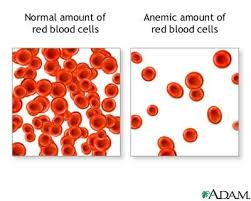 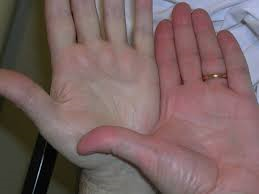 Definiţie
Anemia reprezintă sindromul clinic determinat de scăderea numărului de eritrocite, hematocritului şi hemoglobinei sub limitele inferioare ale normalului, în funcţie de sex, vârstă şi unele stări fiziologice.
Limitele inferioare ale  normalului pentru diferite categorii de pacienţi sunt:
					
Hb (g%)	Ht (%)		Nr eritr (/mmc)
Copii (0-6 ani) 		≤ 11 g%
Copii (7-14 ani) 		≤ 12 g%
Femei însărcinate 		≤ 11 g%	≤ 33%		≤ 3,7x106
Femei fără activitate ovariană ≤ 12 g%	≤ 37%		≤ 4 x 106
Bărbaţi 			≤ 13 g%	≤ 40%		≤ 4,5x106
Fiziopatologie
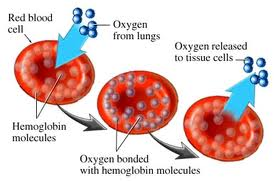 I.Tabloul clinic al anemiilor cronice este consecinţa:
Hipoxemiei cronice şi
Afecţiunilor subiacente, generatoare de anemie (infecţii, inflamaţii, neoplazii, gastrite, ulcere, afecţiuni hepatice, renale, endocrine, ginecologice).
 
Hipoxemia cronică este responsabilă de apariţia următoarelor tipuri de manifestări:
cardiovasculare, compensatorii care apar atunci când Hb scade cu peste 30% din valoarea normală:
dispnee de efort, tahicardie, hiperpulsatilitate (anemii moderate)
cardiomegalie şi sufluri cardiace (aortice sau mitrale) (anemii severe)
insuficienţă cardiacă, angor pectoris, claudicaţie intermitentă (atunci când pacientul are o patologie cardiovasculară latentă din punct de vedere clinic, care precede instalarea sindromului anemic)
cerebrale: cefalee, ameţeală, instabilitate, somnolenţă, scăderea 
    atenţiei şi conştienţei;, 
musculare: astenie fizică, scăderea capacităţii de muncă;
digestive: inapetenţă, balonare, tulburări de tranzit;
sexuale: amenoree, scăderea libidoului;
osoase: anomalii osoase şi tulburări de creştere.
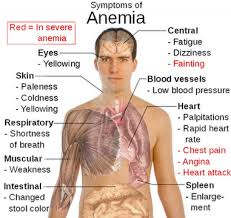 II.Tabloul clinic al anemiilor acute este dominat de manifestările:
Şocului hipovolemic: ameţeală, lipotimie, hipotensiune arterială, tahicardie, puls filiform, deces (a. posthemoragică acută);
hemolizei intravasculare: frison, febră, dureri abdominale sau lombare, greaţă, vărsături, dispnee, urini hipercrome, oligurie, hipotensiune arterială, puls filiform, stare de şoc.
 
• Examenul clinic obiectiv decelează în:
anemiile cronice: paloare cutaneo-mucoasă, leziuni de hemosideroză, adenopatii localizate sau generalizate (limfoproliferări), TA normală sau scăzută, frecvenţă cardiacă normală sau crescută, hepatomegalie, splenomegalie, tumori abdominale, parestezii, tulburări ale statusului mental;
anemiile acute: paloare cutaneomucoasă  accentuată, transpiraţii reci, polipnee, tahicardie, hipotensiune arterială, puls slab, oligurie, tulburări de echilibru.
Paraclinic
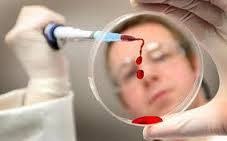 Examenul sângelui periferic (hemograma)
Eritrocitele normale au o serie de constante care fluctuează în limite strânse, cele mai importante fiind:
numărul hematiilor pe mmc, 
hematocritul şi
cantitatea de hemoglobină în g/100 ml sânge.
 Pornind de la aceste trei date de bază se pot calcula constantele eritrocitare:
volumul eritrocitar mediu (VEM), 
hemoglobina eritrocitară medie (HEM) şi 
concentraţia medie de hemoglobină eritrocitară (CHEM),
 formulele şi normalităţile fiind redate în următorul tabel.
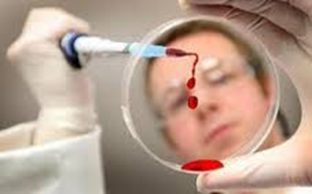 Formulele de calcul şi normalităţile 
     constantelor eritrocitare
Determinarea numărului de reticulocite în sângele periferic are o valoare semiologică deosebită, reflectând eficienţa activităţii hematoformatoare a măduvei. 
Creşterile au valoare diagnostică în anemiile hemolitice şi prognostică în timpul tratamentului anemiilor aregenerative, iar scăderea traduce o insuficienţă a măduvei osoase în producţia de eritrocite. 

Abaterile de la morfologia eritrocitară normală 
   pot îmbrăca patru aspecte:
variaţii de mărime: anizocitoză (micro- şi macrocitoză)
de formă: poikilocitoză (sferocitoză, ovalocitoză, eliptocitoză, schizocite, hematii în” seceră”, „pară”, „halteră”, „semn de tras la ţintă”, „pălărie mexicană”)
de culoare: anizocromie (hipo- sau normocromie)
prezenţa unor incluzii eritrocitare (policromazie): punctaţiile bazofile (intoxicaţia cu plumb), corpii Jolly şi inelele Cabot (anemiile hemolitice prin disenzimopatii), corpii Popenheimer (anemia sideroblastică).
Aceste aspecte sunt evidenţiate pe frotiul sanghin, fiecare boală având particularităţile ei.
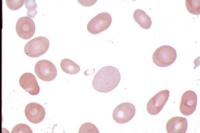 Examenul măduvei osoase (medulograma) permite examinarea componentei centrale, generatoare de celule sangvine periferice (mature).
Precursorii medulari eritrocitari sunt: proeritroblastul (0,5-1,5%), normoblastul bazofil (10-25%), policromatofil (50%), oxifil (30-35%), reticulocite şi sideroblaşti medulari (30%).
Precursorii medulari granulocitari sunt: mieloblastul (1-5%), promielocitul (1-8%), mielocitele neutrofile (12%), eozinofile (1,5%), bazofile (0,5 %); metamielocitele neutrofile (20%), eozinofile (2%), bazofile (1,2%); limfoblaştii (10%), monocite (0,4%), plasmocite (2%).
 Precursorii seriei megacariocitare sunt: megacarioblastul şi megacariocitul trombogen (0,1%)
Examenele biochimice specifice diferitelor tipuri de anemii sunt:
sideremie, feritină serică, siderofilină serică, coeficientul de saturaţie a siferofilinei, capacitatea liberă de transport a siderofilinei;
concentraţia serică a vitaminei B12 şi acid folic;
testele rezistenţei mecanice şi osmotice eritrocitare;
testul de autohemoliză (testul Dacie);
testul HAM
testul Coombs
electroforeza hemoglobinelor.
Teste funcţionale
Testul absorbţiei intestinale a vitaminei B12 (Schilling)
• Clasificarea anemiilor
etiopatogenică:
anemii prin pierdere de sânge
anemii prin distrugere exagerată de sânge
anemii prin producţie ineficientă a hematiilor
anemii prin producţie insuficientă a hematiilor.
clinică:
anemie uşoară:	9 - 12 g%	27-36%
anemie moderată:	6 - 9g%	22-26%
anemie severă:	≤ 6g%		10-21%

morfologică:
microcitară, hipocromă: an feriprivă, talasemia, anemia din boli inflamatorii cronice, anemia sideroblastică;
normocitară, normocromă: an posthemoragică acută, anemiile hemolitice;
macrocitară, normocromă: an megaloblastică prin deficit de vitamină B12 şi acid folic, hipotiroidie, boli hepatice, alcoolism cronic.
eritrocinetică
Ţinând cont de numărul de reticulocite şi de aspectul seriei eritroblastice din măduva osoasă, deosebim 2 tipuri de anemii:
an regenerative: cu eritropoieză eficientă şi reticulocitoză periferică, în care producţia de eritrocite reuşeşte să compenseze parţial sau total distrugerea sau pierderea hematiilor.  Acest tip de anemie indică un mecanism periferic de producere al anemiei, sângerare acută  sau hemoliză;
an aregenerative: cu eritropoieză ineficientă şi reticulocite scăzute, în care eritropoieza este fie ineficientă (distrugerea intramedulară a hematiilor anormale), fie insuficientă (înlocuirea măduvei cu alte tipuri de celule).
Numărul de reticulocite din sângele periferic se corelează invers proporţional cu valoarea hemoglobinei.
Etapele diagnosticul pozitiv al sindromului anemic

I. Confirmarea anemiei
Anemia este o stare patologică definită prin:
scăderea hemoglobinei, 
hematocritului şi a 
numărului de hematii din sânge şi
 apariţia palorii tegumentelor şi mucoaselor vizibile.
II. După stabilirea diagnosticului de anemie, trebuie să precizăm tipul de anemie.
1. În funcţie de numărul de reticulocite sangvine anemiile pot fi: 
„regenerative“ (cu reticulocitoză) sau 
„hiporegenerative“ (cu reticulocitopenie).
 Asocierea reticulocitozei la anemie arată că mecanismul acesteia este periferic şi anume sângerare sau hemoliză. 
Dimpotrivă, reticulocitopenia sugerează un mecanism central, medular, un defect de producţie a hematiilor.

2. După criteriile morfologice (aspectul microscopic al hematiilor) anemiile pot fi împărţite în:
normocitare
macrocitare
microcitare
 
3. După  încărcarea cu hemoglobină a hematiei în 
normocrome
hipocrome
III. Din punct de vedere al modului de debut clinic deosebim :
anemii acute (anemia posthemoragică şi anemia hemolitică intravasculară) şi 
anemii cronice (anemia feriprivă, anemia Biermer, anemiile hemolitice corpusculare, anemiile hemolitice autoimune).
 
IV. După diagnosticul tipului de sindrom anemic, urmează aprecierea dacă acesta reprezintă o:
boală de sine stătătoare (anemie primitivă) sau
manifestarea aparţine altei stări patologice (ex. anemia din bolile renale, hepatice, din neoplazii etc) (anemie secundară).
V. Deoarece etiologia poate fi congenitală sau dobândită, la anumite sindroame
 anemice este necesar un studiu genetic.
A. Anemii prin pierdere de sânge
Anemia posthemoragică acută
Definiţie
Reprezintă scăderea bruscă a masei eritrocitare circulante, consecutiv unei hemoragii externe sau interne, importante, survenită brusc. Orice hemoragie importantă antrenează o pierdere paralelă de plasmă şi eritrocite, motiv pentru care în primele ore după hemoragie, atât hemoglobina, cât şi hematocritul sunt în limite normale.
Fiziopatologie
Manifestările clinice sunt dominate de semnele hipovolemiei şi mai puţin de cele ale hipoxiei tisulare. Manifestările compensatorii evoluează în 2 etape şi urmăresc:
Refacerea volemiei normale, prin:
Vasoconstricţia în teritoriile periferice (tegumente şi muşchi) şi unele teritorii splahnice (tub digestiv, rinichi);
Reducerea filtratului glomerular şi creşterea retenţiei tubulare hidroelectrolitice, determinând apariţia oliguriei;
Influxul de apă din spaţiul extracelular, contribuind la refacerea volemiei.
Refacerea masei eritrocitare circulante, prin:
Splenoconstricţie, cu eliberarea în circulaţia periferică a hematiilor;
Stimularea sintezei de eritropoietină, care va produce o stimulare a eritropoiezei.
Tablou clinic
Manifestările clinice la debutul unei anemii posthemoragice acute  depind de: sediul hemoragiei, cantitatea de sânge pierdută şi starea anterioară a organelor vitale.
În funcţie de sediul hemoragiei deosebim:
Hemoragii externe: care se produc la nivelul tegumentului sau mucoaselor superficicale,
Hemoragii exteriorizate:  hematemeză, melenă, hematochezie, rectoragie, hemoptizie, epistaxis, hematurie, metroragie,
Hemoragii interne:
În seroase: hemotorace, hemopericard, hemoperitoneu
Intratisular: intramuscular (hematoame) sau în focarele de fractură.
NB În aceste cazuri, gravitatea se apreciază în funcţie de constantele hemodinamice şi  hematologice.
În funcţie de cantitatea de sânge pierdută, deosebim:
Hemoragiile mici (<500 ml; < 10% din volumul plasmatic) sunt în general asimptomatice la un adult anterior sănătos. Rareori, la o anamneză atentă se găsesc ameţeala şi transpiraţiile în ortostatism.
Hemoragiile medii (1000 – 1500 ml; 20-30% din volumul de sînge) pot fi asimptomatice în clinostatism, dar în ortostatism pacientul reclamă: ameţeală, dispnee, palpitaţii, sete, tahicardie şi hipotensiune arterială.
Hemoragiile severe (1500-2000 ml; 30-40% din volumul de sînge) se manifestă prin: sete, dispnee, palpitaţii, oligurie, paloare extremă, mucoase uscate, transpiraţii reci, tahicardie, puls slab, filiform, colaps sau şoc.
Hemoragiile grave (2000-2500 ml; 40-50%din volumul de sânge) se manifestă prin semnele severe ale şocului hipovolemic: pacient inconştient, paloare extremă, extremităţi cianotice, vene colabate, puls imperceptibil, fără tensiune arterială periferică decelabilă. Dacă nu se intervine terapeutic, decesul este iminent.
În funcţie de starea anterioară a organelor vitale:
Tinerii suportă mult mai bine o hemoragie decât vârstnicii  care au fenomene latente de ischemie cerebrală sau miocardică.
În perioada de stare, manifestările clinice sunt dependente de gradul hipoxiei tisulare şi sunt reprezentate de :
Dispneea de efort, astenia fizică, ameţeală;
Paloare, tahicardie, sufluri orificiale în focarele mitral şi pulmonar, valori stabile ale TA.
Paraclinic
Primul semn hematologic al unei hemoragii importante este trombocitoza moderată (apărută în prima oră de la începerea hemoragiei).
Al doilea semn hematologic (după 2-6 ore) este leucocitoza moderată (sub 30.000/mmc).
După primele 24  ore, hemograma şi hematocritul vor începe să scadă progresiv, odată cu oprirea hemoragiei şi apariţia hemodiluţiei, pe frotiul din sângele periferic evidenţiindu-se o anemie normocromă, normocitară. Prezenţa unor hematii anormale indică existenţa unei anemii anterioare hemoragiei actuale.
Reticulocitoza începe să se manifeste din ziua a 5-a de la producerea hemoragiei şi va atinge valoarea maximă între ziua a 6-a şi a 10-a.
Leucocitoza şi trombocitoza dispar după 3-4 zile de la oprirea hemoragiei, iar reticulocitoza se normalizează după 10-14 zile.
Medulograma nu este necesară, dar dacă se efectuează ea arată o hiperplazie eritroblastică.
Probele biochimice care suferă modificări sunt:
Creşterea ureei plasmatice (hiperazotemia), datorită oliguriei şi hemoragiei digestive superioare;
Creşterea bilirubinei indirecte datorită hemoragiilor intracavitare sau intratisulare (hematoamelor).
B. Anemii prin tulburări ale eritropoiezei (eritropoieză ineficientă)
B1. Anemii prin tulburări ale metabolismului fierului
Anemia feriprivă
Definiţie
Este anemia cronică hipocromă caracterizată printr-o deficienţă a sintezei hemoglobinei, datorită scăderii cantităţi totale a fierului din organism.
Etiopatogeneză
Principalele cauze ale deficienţei de fier sunt:
Pierderile crescute datorită sângerărilor cronice la nivelul: tractului genital, tubului digestiv, arborelui respirator şi aparatului urinar.
Consumul crescut de fier din timpul: sarcinii, alăptării şi din perioada de creştere (copilărie).
Aportul alimentar insuficient, în raport cu necesităţile metabolice.
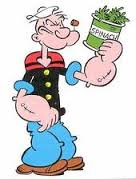 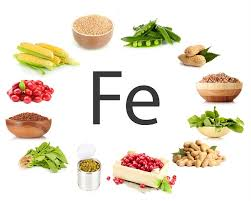 Fiziopatologie
Depleţia de fier începe la nivelul depozitelor, apoi continuă cu reducerea semnificativă a aportului la nivelul măduvei osoase şi în final se materializează prin apariţia anemiei. Deci, anemia este precedată de o perioada de hiposideremie.
 	Tabloul clinic
Debutul este insidios, cu manifestările comune sindromului anemic: astenie fizică şi intelectuală, cefalee, ameţeală, şi palpitaţii.
În perioada de stare, pe lângă manifestările obişnuite musculare, neuropsihice şi cardiovasculare (dispnee de efort, palpitaţii, durere anginoasă, sufluri cardiace), apar o serie de manifestări specifice anemiei feriprive date de modificarea ţesuturilor epiteliale (piele, fanere, mucoase respiratorie, digestivă şi genitală).
Tegumentul este palid, uscat; părul este friabil, albeşte repede (caniţie); unghiile sunt casante, au striaţii longitudinale, iar suprafaţa lor devine plană sau cancavă (koilonichie);
La nivelul mucoasei nazale apare anosmia datorită atrofiei epiteliale,
La nivelul mucoasei digestive apar manifestări ale:
Stomatitei angulare (ragade comisurale),
Glositei (limbă lăcuită, roşie, depapilată, dureroasă),
Esofagitei (disfagia de tip superior), care împreună cu stomatita şi glosita sideropenice formează sindromul Plummer-Vinson,
Gastritei atrofice care evoluează cu hipoaciditate gastrică, frecvent asimptomatică.
Manifestările neuropsihice frecvent întâlnite la aceşti pacienţi, pot lua uneori aspectul unor curiozităţi clinice, manifestate prin pica (dorinţa irezistibilă de a mânca pământ, var, cretă, praf de cărămidă).
Manifestările somatice lipsesc chiar dacă anemia se instalează în copilărie. Uneori aceştia acuză durere osoasă datorită expansiunii măduvei eritroide.
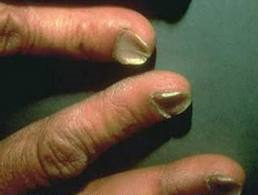 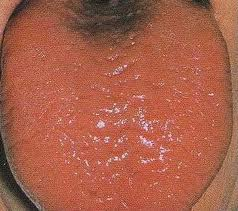 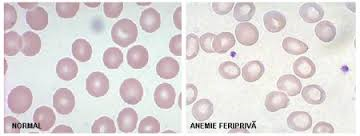 Explorări paraclinice

Hemograma arată o anemie hipocromă, microcitară, hiporegenerativă, cu modificări ale dimensiunilor şi morfologiei eritrocitare (anulocite, hematii în semn de tras la ţintă), numărul eritrocitelor fiind mai puţin scăzut decât scăderea înregistrată de hematocrit. Numărul de leucocite şi trombocite se menţin în limite normale.

Medulograma evidenţiază o serie eritrocitară normo- sau hiperplazică, cu predominanţa eritroblaştilor eozinofili, care au o citoplasmă ”franjurată”, denumiţi eritroblaşti feriprivi. Sideroblaştii (evidenţiaţi prin coloraţie specială cu albastru de Prusia) sunt absenţi, acest criteriu fiind important pentru diagnosticul anemiei feriprive.
Explorările biochimice relevă:
Scăderea sideremiei sub 50 µg% (80-180 µg%);
Scăderea feritinei sub 10 µg% (12-325 µg%);
Creşterea siderofilinei (capacităţii de transport a transferinei) peste 400 µg% (250-400 µg%);
Scăderea coeficientului de saturaţie a siderofilinei sub 15% (peste 30%);
Creşterea protoporfirinei eritrocitare libere peste 80 µg/dl de hematii (30-80 µg/dl hematii).
Anemia din bolile cronice (anemia hipoproliferativă)
Definiţie 
Este anemia cronică hipocromă caracterizată printr-o sinteză deficitară a hemoglobinei, datorită blocării sau eliberării dificile a fierului din depozitele monocito-macrofagice.
      Etiopatogeneză
 Principalele cauze ale anemiei hipoproliferative sunt:
bolile infecţioase cronice: tuberculoza, pielonefrita cronică, abcesul pulmonar;
bolile inflamatorii cronice: PR, LES, vasculite, boală Crohn;
neoplaziile.
Paraclinic 
 Hemograma evidenţiază o anemie moderată, normocromă, normocitară, care uneori poate fi hipocromă, microcitară, cu reticulocite normale sau uşor crescute. Numărul de leucocite şi trombocite sunt normale.

 Medulograma arată o măduvă cu o serie eritroblastică normo- sau uşor hiperplazică, cu sideroblaşti în cantitate redusă, dar bogată în macrofage încărcate în fier (markerul citologic al anemiei hipoproliferative).
Explorările biochimice care contribuie la diagnosticul acestor anemii sunt:
Scăderea sideremiei;
Creşterea feritinei (markerul biochimic specific, care o deosebeşte de anemia feriprivă);
Creşterea capacităţii de legare a transferinei;
Scăderea coeficientului de saturaţie a siderofilinei;
Creşterea protoporfirinei eritrocitare libere.
B2 Anemii produse prin tulburări ale sintezei porfirinelor şi hemului
1. Anemiile sideroblastice
Definiţie - Sunt anemii cronice hipocrome, microcitare caracterizate printr-o sinteză deficitară a hemoglobinei, datorită unor defecte în biosinteza porfirinelor care conduc la diminuarea sintezei hemului şi creşterea captării celulare a fierului.
Sunt anemii ereditare sau dobândite caracterizate prin:
anemie microcitară, hipocromă;
hipersideremie şi concentraţie crescută a feritinei;
prezenţa sideroblaştilor „inelari” în măduva hematogenă (eritroblaşti ale căror mitocondrii sunt încărcate cu fier. Aceste depozite de fier fiind evidenţiate prin coloraţie cu albastru de Prusia, denumită coloraţia Pearls).
	Clasificare
1. Anemii sideroblastice ereditare
2. Anemii sideroblastice dobândite:
Primare (idiopatice);
Secundare (boli inflamatorii cronice, saturnism, medicamente: cloramfenicol).
Anemii sideroblastice ereditare
Sunt afecţiuni X-linkate, care se manifestă doar la bărbaţi.
Boala debutează de la naştere şi se caracterizează prin manifestările depunerii de fier în toate organele (hemocromatoză secundară): piele ardezică, cardiomegalie, hepatosplenomegalie şi diabet zaharat.

	 Anemia sideroblastică dobândită idiopatică
Afecţiune dobândită de cauză necunoscută, care debutează după 50 ani. 
Jumătate dintre pacienţi prezintă semnele unui sindrom anemic cu hepatosplenomegalie şi a hemocromatozei secundare. 
O parte dintre pacienţii cu această anemie poate evolua spre leucemie acută mieloblastică sau spre eritroleucemie, această formă de anemie fiind considerată o stare preleucemică.
Hemograma evidenţiază tabloul unei:
Anemii cu 2 populaţii eritrocitare: unele hipocrome, microcitare cu punctaţii bazofile  şi altele normocrome;
Leucopenii şi trombocitopenii (1/3 dintre pacienţi).
Medulograma confirmă prezenţa sideroblaştilor inelari.
Explorările de laborator arată:
Sideremie crescută, capacitatea totală de legare a transferinei (siderofilinei) scăzută, coeficientul de saturaţie al siderofilinei crescut;
Feritină crescută;
Fosfataza alcalină leucocitară scăzută în populaţia leucocitară anormală.
Anemia sideroblastică dobândită
Este situaţia patologică care apare după consumul prelungit de alcool, al unor medicamente (cloramfenicol) şi intoxicaţiile cu metale grele (plumb).
	Fiziopatologie
Intoxicaţia cu plumb (în mediu industrial sau datorită consumului de alcool fabricat în instalaţii artizanale de tipul „cazănelelor”, din mediu rural) determină o inhibare a hem-sintetazei, astfel încât fierul nu mai este încorporat în structura hemoglobinei şi se va acumula în mitocondriile eritroblaştilor medulari, generând o eritropoieză ineficientă.
	Tabloul clinic al acestei afecţiuni cuprinde manifestări:
comune ale sindromului anemic,
digestive: lizereu cenuşiu gingival şi colici abdominale,
cardiace: valori crescute ale TA,
neuropsihice: polinevrite cu pareze sau paralizii ale nervilor periferici.
Paraclinic

Hemograma arată o anemie microcitară, hipocromă, uşor regenerativă, hematiile periferice având „punctaţii bazofile”.

Medulogramă evidenţiază sideroblaştii inelari într-un procent crescut.

Explorările biochimice pun în evidenţă:
valori plasmatice şi urinare crescute ale plumbului, precum şi 
nivele ridicate ale coproporfirinelor urinare.
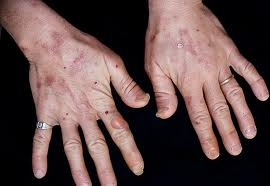 Porfiriile
Definiţie

	Sunt afecţiuni metabolice ereditare caracterizate prin tulburări de sinteză ale hemului care determină:
acumulări tisulare crescute de porfirine şi/sau precursorilor porfirinici şi
excreţii masive ale acestora prin urină şi fecale.
	Fiecare afecţiune din acest grup de boli este dată de un defect enzimatic specific în sinteza hemului. Aceste boli se caracterizează prin manifestări:
cutanate,
digestive şi
neuropsihice.
	În funcţie de ţesutul în care se desfăşoară diversele etape ale sintezei protoporfirinelor deosebim: porfirii eritropoietice şi hepatice
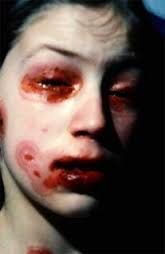 Porfiriile eritropoietice
Porfiria eritropoietică ereditară (boala Gunther)
       Definiţie - Este porfiria eritropoietică cu transmitere autozomal-
recesivă, care afectează predominant bărbaţii şi se datorează unui deficit major de uroporfobilinogen III-sintetază, care asigură transformarea uroporfirinogenului I în uroporfirinogen III, care conduce la formarea hemului.
      Tablou clinic - Boala debutează imediat după naştere când părinţii observă că urina şi fecalele colorează intens scutecele.
      Perioada de stare se manifestă prin:
fotosensibilitate cutanată sesizată în sezonul estival, pe zonele corpului expuse la soare, unde pielea devine roşie, edemaţiată şi apar vezicule şi bule care se sparg producând ulceraţii care se pot infecta. Prin vindecarea acestora apar pigmentări, atrofii şi cicatrici, la care se asociază hipertricoză.
Veziculele şi bulele pot apărea şi pe mucoasa bucală sau oculară, ducând la apariţia ulceraţiilor corneene care pot genera cecitatea;
Dinţii au culoare galben-brună, iar în lumină ultrravoletă dau o fluorescenţă roşie-purpurie;
Paloare tegumentară este un semn caracteristic acestor porfirii eritropoietice;
Splenomegalie se constituie datorită hemolizei accentuate.
Paraclinic 
Hemograma arată o anemie de tip hemolitic, cu eritrocite fluorescente în lumină ultraviolentă.
Explorările biochimice
Urina capătă o culoare roşie maronie sau neagră în urma expunerii la radiaţii ultraviolete, pătând lenjeria de corp. Excreţia urinară de uroporfirine şi coproporfirine este crescută şi depăşeşte limita de 500 mg/zi.
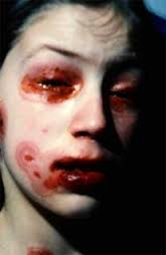 Protoporfiria eritropoietică ereditară
	Definiţie - Este porfiria eritropoietică care se datorează unui deficit major de fero-chelatază.
	Tablou clinic
Boala debutează în prima copilărie cu manifestări de fotosensibiltate cutanată.
Perioada de stare se manifestă prin:
Fotosensibilitate cutanată: eritem solar cu edem şi vezicule, care apar pe locurile expuse la soare (frunte, nas, pomeţi, feţele dorsale ale mâinilor), care prin vindecare duc la cicatrici şi hipertricoză;
Afectare hepatică caracterizată prin creşterea transaminazelor datorită cristalizării protoporfirinelor în ficat.
	Paraclinic
Hemograma pune în evidenţă:
Eritrocite cu o culoare roz-portocalie, dacă sunt examinate în U.V
Creştera nivelului protoporfirinei eritrocitare libere (PEL) de peste 10 ori valorile normale.
Porfiriile hepatice
Porfiria acută intermitentă (porfiria suedeză) - Este afecţiunea ereditară, cu transmitere autozomal dominantă, consecutivă unui deficit de uroporfobilinogen-sintetază.
	Tablou clinic
Persoanele care dezvoltă manifestările clinice sunt, de obicei, femei, simptomatologia debutând în jurul vârstei de 20 ani, rar după menopauză. Principalele grupe de acuze sunt reprezentate de:
• Crize dureroase abdominale, determinate de anomaliile inervaţiei autonome intestinale, sunt intense, intermitente, declanşate de diferite medicamente (sulfamide, barbiturice) sau infecţii intercurente, care în unele cazuri pot simula abdomenul acut chirurgical. 
Aceste crize dureroase se însoţesc de: greaţă, vărsături, constipaţie, dar nu se însoţesc de: apărare musculară, febră sau leucocitoză (cauza durerii nefiind hemoliza).  
Poate să apară distensia abdominală datorită ileusului dinamic. Vezica urinară poate fi afectată în mod similar, putând fi observate: retenţia acută de urină, incontinenţa, disuria şi polakiuria. 
Examenul obiectiv al abdomenului arată o discordanţă între intensitatea severă a acuzelor digestive şi semnele obiective, care de regulă sunt minime, neexistând semne de iritaţie peritoneală şi lipsa agravării durerii la palparea profundă a abdomenului. Între crize, recuperarea este de obicei completă.
• Paresteziile, parezele sau paraliziile pot fi simetrice sau asimetrice, uşoare sau severe; în cazurile severe pot apărea tetaplegia şi paralizia diafragmatică
• Iritabilitatea, halucinaţiile, delirul şi convulsiile se datoresc afectării SNC. Hiponatremia poate fi cauza acestor manifestări sau le poate exacerba.
Fotosensibilitatea, febra şi leucocitoza lipsesc din tabloul clinic al acestei porfirii, mecanismul producerii acestei boli fiind anomaliile de inervaţie ale sistemului nervos autonom şi somatic, datorită excesului de porfirine din sânge.
 	Paraclinic 
Explorările biochimice relevă:
Creşterea porfobilinogenului urinar peste 200 mg/zi (0-4 mg/zii) şi a acidului aminolevulinic urinar peste 100 mg/zi (0-7 mg/zi) în cursul crizei.Urina proaspătă are culoare normală, dar se închide la lumină sau la aer.
Hiponatremia se datorează, parţial, secreţiei inadecvate de ADH, deşi la unii pacienţi, pot contribui şi pierderile gastro-intestinale.
Coproporfiria ereditară
Este afecţiune ereditară, cu transmitere autozomal dominantă, consecutivă unui deficit de coproporfirinogen-oxidază.
Boala debutează, de obicei, la pubertate, 60% dintre pacienţi rămânând asimptomatici.
	Principalele acuze clinice sunt:
Colicile abdominale intense, intermitente
Paresteziile şi parezele
Iritabilitatea psihică
Tahicardie şi hipertensiune arterială
Transpiraţii abundente
	Paraclinic
Creşterea porfobilinogenului, coproporfirinelor şi acidului aminolevulinic (ALA) urinare;
Creşterea coproporfirinei III în scaun.
Porfiria variegata
Afecţiune ereditară, cu transmitere autozomal dominantă, fecvent întâlnită în Africa de Sud, caracterizată printr-un deficit de protoporfirinogen-oxidază.
	Manifestările clinice frecvent întâlnite la aceşti pacienţi sunt: 
leziunile cutanate de fotosensibilitate, 
colicile abdominale, 
parezele sau paraliziile, 
tahicardia şi hipertensiunea arterială.
	Explorarea paraclinică indică creşterea în urină a: coproporfirinelor, porfobilinogenului şi acidului δ-aminolevulinic(ALA).
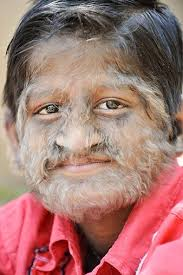 Porfiria cutanată tardivă (porfiria cutanea tarda)
Este porfiria cea mai frecvent întâlnită. Cazurile sunt sporadice sau ereditare, fiind determinată de un deficit de uro-decarboxilază. 
Boala este legată de ingerarea anumitor medicamente, iar afectarea hepatică prin alcoolism, hepatită C şi hemosideroză, este deseori prezentă.
	Tablou clinic
În general, boala este asimptomatică. Cazurile simptomatice reclamă:
Fotosensibilitate, manifestată prin apariţia unor vezicule nedureroase şi a unei fragilităţi cutanate, pe feţele dorsale ale mâinilor. De asemenea, sunt frecvente hipertricoza facială şi hiperpigmentaţia.
Afectare hepatică, manifestată prin astenie fizică, hepato-splenomegalie, datorită alcoolismului, infecţiei cu virus C şi siderozei hepatice.
	Paraclinic
Uroporfirinele urinare sunt crescute de 2 până la 5 ori faţă  de coproporfirinele urinare.
Alterarea probelor hepatice (bilirubinei, γ-glutamiltranspeptidazei, fosfatazei alcaline, transaminazelor, albuminei serice, timpilor de coagulare) apar datorită siderozei hepatice sau infecţiei cu virusul hepatitei C.
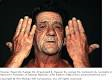 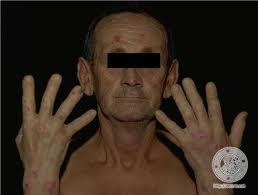 Anemiile megaloblastice
Anemiile megaloblastice au la bază o tulburare a diviziunii celulare prin sinteza scăzută a acizilor nucleici datorate în majoritatea cazurilor deficitului de acid folic sau vitamina B12. Sinteza deficitară a acizilor nucleici, în primul rând a ADN, determină transformarea megaloblastică a seriilor celulare medulare, cu blocarea ultimelor diviziuni „de maturaţie“ şi hematopoieză ineficientă. 

Din punct de vedere morfologic se observă scăderea raportului nucleocitoplasmatic, cu asincronism de maturaţie, în sensul că nucleul rămâne cu un aspect „tânăr“, structurat fin, în timp ce citoplasma capătă caractere de „maturitate“ (hemoglobinizare, granulaţii specifice). 
Tulburările diviziunii celulare determină şi apariţia mitozelor anormale, cu tendinţa la înmugurire a nucleului şi hipersegmentare (seria granulocitară şi megacariocitară). 
Ca urmare a acestei transformări megaloblastice are loc o distrugere intramedulară exagerată a acestor celule (în special pe seria roşie) care nu pot ajunge la maturitatea funcţională. În consecinţă, în sânge asistăm la scăderea numărului de hematii, granulocite şi trombocite.
Anemia Addison-Biermer
Cea mai freventă formă de anemie megaloblastică este dată de deficitul de vitamina B12, fiind numită şi anemie pernicioasă. Boala este întâlnită la vârstnici, fiind mai puţin frecventă la femei. 
Etiopatogeneză 
Elementul patogenic fundamental este deficitul de absorbţie a vitaminei B12 alimentare, ca urmare a absenţei factorului intrinsec legată de gastrita atrofică. 
Rolul factorilor imunologici este sugerat în primul rând de prezenţa de anticorpi autoimuni în serul bolnavilor, la 90% din cazuri având specificitate pentru antigene din celula parietală gastrică. 
Tabloul histologic al gastritei atrofice cu infiltraţie limfoplasmocitară sugerează intervenţia şi a unor mecanisme autoimune de tip celular, care susţin faptul că anemia Biermer este o boală autoimună idiopatică specifică de organ.
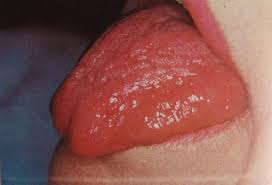 Tablou clinic

Debutul bolii este insidios, bolnavii ajungând la medic de 
obicei cu anemie severă, dar, surprinzător, destul de bine tolerată. 
Simptomele digestive apar precoce, fiind legate de modificările linguale, gastrice şi intestinale. Bolnavii sunt inapetenţi, cu senzaţie de plenitudine epigastrică postprandială, uneori prezentând vărsături sau diaree. În formele severe apare senzaţia de arsură linguală după alimente acide, picante sau calde. 
Simptomele neuropsihice sunt mai frecvente la bătrâni, fiind date de neuropatie. Paresteziile sunt simetrice la nivelul membrelor, cu afectare motorie. Tulburările de atenţie, concentrare şi memorie sunt obişnuite, putând apare şi stări depresive sau maniacale.
Tablou clinic
Simptomele legate de anemie apar mai târziu, dominând manifestările cardiovasculare. Bolnavii acuză dispnee la eforturi mici, palpitaţii, dureri precordiale sau se prezintă cu semne de insuficienţă cardiacă. 
Tegumentele sunt palide, cu o nuanţă de ceară, lipsite de elasticitate şi discret infiltrate. Frecvent sunt prezente leziuni de vitiligo sau o pigmentare brună, pătată şi mici puncte hemoragice pe faţa de extensie a membrelor superioare. 
La nivelul aparatului cardiovascular apar frecvent cardiomegalia, cu tulburări de ritm, sufluri anemice şi semne de insuficienţă cardiacă. Aceste modificări se corectează odată cu tratamentul anemiei, care acţionează prin hipoxie şi alterarea metabolismului miocardic.
Aparatul digestiv este afectat în totalitate, începând cu glosita descrisă de Hunter. Modificările încep pe marginile şi vârful limbii, care este roşie şi dureroasă. Extinderea se face pe faţa dorsală, ducând la atrofia papilelor linguale, care dă aspectul „lăcuit“ caracteristic. 
La nivelul stomacului apare o aclorhidrie histaminorefractară care poate preceda cu mai mulţi ani instalarea anemiei. Scăderea secreţiei de acid clorhidric, la care se adaugă şi insuficienţa enzimatică, determină apariţia maldigestiei şi suprapopularea microbiană a intestinului, ambele responsabile de diaree. Această gastrită atrofică trebuie monitorizată deoarece incidenţa polipozei şi a cancerului gastric este mult mai mare comparativ cu populaţia generală. 
Afectarea epiteliului intestinal determină un grad de malabsorbţie, care poate implica şi fierul. Uneori apare şi o insuficienţă pancreatică cu maldigestie, care contribuie la sindromul diareic.
Suferinţa sistemului nervos are la bază alterări ale substanţei mielinice, mai ales la nivelul cordoanelor spinale posterioare şi laterale şi substanţei albe cerebrale, cu degenerarea secundară a axonilor. Sunt prezente parestezii (furnicături, senzaţie de rece), alterarea sensibilităţii profunde, în special a sensibilităţii vibratorii şi în stadiile avansate semne de suferinţă a cordoanelor posterioare (mers ataxic, alterarea simţului poziţional) sau a cordoanelor laterale (semn Babinski, mers spastic, exagerarea reflexelor osteotendinoase).
Explorări paraclinice
1. Hemograma este caracteristică, elementul major fiind anemia severă, macrocitară, cu reticulocitoza scăzută. Constantele eritrocitare sunt modificate, caracteristice fiind VEM peste 95 3, uneori chiar 140 3 şi diametrul eritrocitar mediu până la 12  sau chiar mai mult. HEM se situează între 33-38 pg, uneori chiar mai mult, pe frotiu hematiile fiind fără zonă centrală clară.
 Leucopenia este moderată, cu granulocite mari, cu tendinţă la hipersegmentarea nucleului. Trombocitele sunt moderat scăzute (rar sub 50.000/mmc), uneori cu trombocite gigante. 
2. Medulograma este obligatorie pentru diagnostic, elementul caracteristic fiind transformarea megaloblastică a morfologiei celulare normale, fapt ce dă aspectul de „măduvă albastră“ datorită bazofiliei. La nivelul magaloblastului policromatofil apare cel mai evident asincronismul nucleocitoplasmatic, nucleul fiind încă mare, cu cromatina care abia începe să formeze blocuri, în timp ce citoplasma este întinsă, policromatofilă. În seria granulocitară tulburările de maturaţie apar cel mai evident la nivelul metamielocitelor, care devin „gigante“, cu tendinţă la hipersegmentare nucleară. Megacariocitele au talie mare şi granulare deficitară, cu tendinţă de segmentare a nucleului.
3. Explorarea stomacului vizează aspectul endoscopic, ocazie cu care se prelevează biopsii pentru examenul histologic şi studiul secreţiei clorhidropeptice care evidenţiază achilia. 
4. Rar sunt necesare pentru diagnostic dozarea anticorpilor antifactor intrinsec, 
5. nivelul sanghin al vitaminei B12 sau
6. testul absorbţiei intestinale Schilling. Testul Schilling permite aprecierea indirectă a activităţii factorului intrinsec, prin măsurarea capacităţii individuale de absorbţie a ciancobalaminei administrate oral. 
În prima etapă a testului, se administrează oral 1microgram de ciancobalamină marcată radioactiv, concomitent cu administrarea intramusculară a 100 micrograme de ciancobalamină nemarcată radioactiv. 
Vit B12 administrată intramuscular va satura proteinele plasmatice (transcobalamina), ceea ce va favoriza excreţia urinară a *Co (radioactiv). Se consideră că absorbţia intestinală de vit B12 este deficitară dacă excreţia urinară de *Co este mai mică de 10% din doza administrată oral. 
În anemia Biermer excreţia urinară a *Co este mai mică de 5%. 
În a 2-a etapă a testului se administrează oral *ciancobalamină şi factor intrinsec, ceea ce va duce la ameliorarea absorbţiei intestinale de vit B12. Acest test oferă informaţii despre mecanismul major al deficienţei de vit B12.
7. În cursul tratamentului, odată cu revenirea la producţia normală de eritrocite, poate apare o scădere a rezervelor de fier şi a fierului seric şi aşa afectate de tulburările de absorbţie. 
8. Supravegherea tratamentului se face cu ajutorul hemogramei, pe care apare la 6-9 zile „criza reticulocitară“, atestând că o anemie aregenerativă a devenit hiperregenerativă. Treptat dispar leucopenia, trombocitopenia şi macrocitoza, hemoglobina redresându-se în ritm rapid.
ANEMII MEGALOBLASTICE PARABIERMERIENE apar rar după rezecţii intestinale sau gastrice, deoarece rezervele organismului de vitamina B12 sunt suficient de mari. 
   	Anemia megaloblastică prin deficit de acid folic
Organismul uman este incapabil de a sintetiza folaţii, fiind dependent de aportul alimentar. Absorbţia lor are loc la nivelul duodenului şi jejunului printr-un proces activ. Transportul plasmatic se face în stare liberă sau în legătură labilă cu -globulinele, concentraţia serică fiind de 6-21 g/ml. 
Principalul organ de depozit este ficatul, necesităţile zilnice fiind de aproximativ 50 g. Rolul biologic al acidului folic este de a transfera unităţi de „carbon activ“, pe care le fixează sau eliberează cu uşurinţă, în reacţii ale metabolismului acizilor nucleici şi ale unor aminoacizi. 
	Etiopatogeneză 
În practică se disting două categorii de deficit de acid folic, unul cantitativ şi al doilea de utilizare (calitativ). 
Deficitul cantitativ apare ca urmare a unui aport alimentar scăzut, a unei alterări a absorbţiei intestinale sau a unui consum exagerat. 
Deficitul de utilizare rezultă din lipsa unor catalizatori (ex. vitamina B12) sau prin blocarea unor enzime (ex. tratamentul cu antifolice).
Diagnosticul deficitului se face în mod obişnuit prin demonstrarea scăderii folatului seric şi a folatului eritrocitar.
Anemia megaloblastică prin deficit nutriţional de folaţi apare la persoanele cu condiţii economice reduse, la care frecvent se adaugă şi consumul de alcool, realizându-se un sindrom carenţial mai amplu.
 Absorbţia deficitară apare la bolnavii cu diverse sindroame de malabsorbţie (ex. enteropatia glutenică) şi mai rar în alte afecţiuni intestinale cu interesarea jejunului. 
Consumul crescut se înregistrează în sarcină şi în cursul tratamentului altor anemii, când măduva hematogenă începe să regenereze (ex. anemia feriprivă). 
În cirozele hepatice se întâlneşte frecvent o anemie macrocitară, legată mai mult de deficitul de acid folic, decât de lipsa vitaminei B12.
Anemii prin eritropoieză insuficientă (insuficienţă medulară cantitativă)
	Anemia aplastică
	Definiţie - dispariţia precursorilor eritroblastici din măduva hematogenă datorită:
unui defect al celulei stem pluripotente sau 
unei afectări a micromediului din măduvă.
	Anemia aplastică (AA) este sinonimă cu aplazia medulară caracterizată prin:
dispariţia ţesutului mieloid (depopularea măduvei hematogene de celulele stem hematopoietice) şi
înlocuirea acestuia cu ţesut adipos.
	Etiologie
Factorii etiologici implicaţi în producerea AA sunt:
substanţele chimice: hidrocarburi, insecticide, coloranţi, medicamente;
radiaţiile ionizante din: accidentele nucleare, exploziile atomice, iradierea terapeutică prelungită;
infecţiile virale: virusul Ebstein-Bar, virusul hepatitei C;
factorii imunologici: lupusul eritematos sistemic.
Tabloul clinic
        Debutul este insidios, pacientul prezentând elemente ale sindroamelor:
anemic: astenie, ameţeală, cefalee, dispnee, paloare;
hemoragipar: sângerări cutanate sau mucoase, spontane sau provocate de traumatisme minore;
infecţios: febră şi infecţii recurente la nivelul: pielii, cavităţii bucale şi aparatului respirator.
	Paraclinic
Hemograma arată :
anemie normocromă, normocitară, aregenerativă cu 
leucopenie cu granulocitopenie şi 
trombocitopenie.
Medulograma 
La încercarea de puncţionare osoasă, de obicei, puncţia este „albă” nereuşind extragerea sucului medular, motiv pentru care se recomandă biopsia osoasă. Dacă se obţine suc medular, acesta este hipocelular pe toate cele 3 linii celulare hematopoietice. Aspectul de „măduvă săracă” din punct de vedere celular este caracteristic aplaziei medulare, deoarece celelalte forme de anemie care evoluează cu pancitopenie, măduva are celularitate bogată.
Diagnostic diferenţial 
Principala problemă practică este stabilirea cauzei unei pancitopenii (anemie, leucopenie, trombocitopenie).
O primă cauză centrală este anemia aplastică, o afecţiune rară în forma congenitală, cele mai multe cazuri fiind dobândite. 
A două grupă de boli sunt cele în care insuficienţa medulară (cantitativă) este dată de înlocuirea parenchimului medular funcţional cu un ţesut lipsit de proprietăţi hematopoietice normale, ca în leucemii acute, limfoame, metastaze neoplazice, fibroză sau tezaurismoze (anemiile mieloftizice). 
A treia categorie este cea a carenţelor, care împiedică desfăşurarea unei hematopoieze normale (insuficienţa medulară calitativă), aşa cum se întâmplă în deficitul de vitamina B12 şi acid folic.
În afară de aceste trei cauze în care pancitopenia are origine „centrală“, există şi forme „periferice“ în care distrugerea celor trei linii celulare este dată de:
hipersplenism,
 de o coagulopatie de consum, 
de o distrugere imunologică sau în 
hemoglobinuria paroxistică nocturnă.